CHỦ ĐỀ 2
PHÉP CỘNG, PHÉP TRỪ TRONG PHẠM VI 20
BÀI 7
PHÉP CỘNG (QUA 10)
TRONG PHẠM VI 20
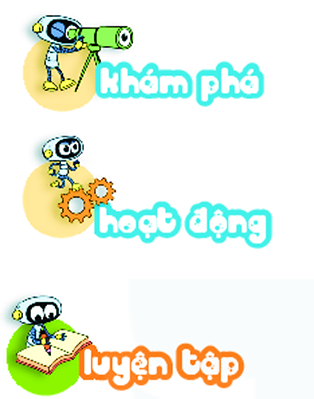 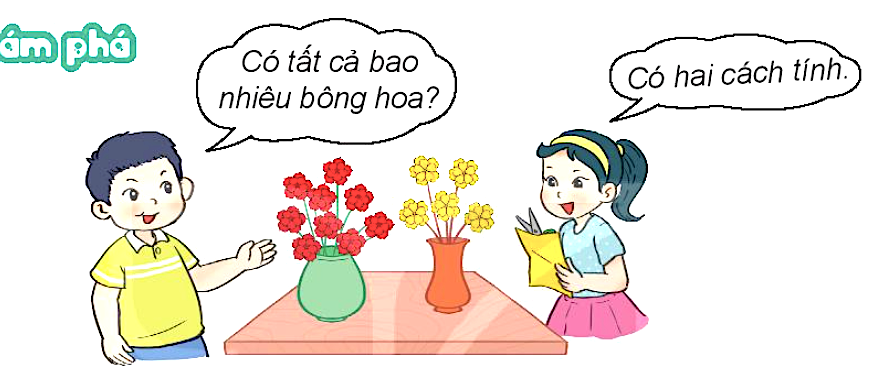 9  +  5  =  ?
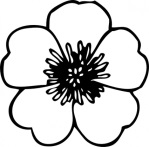 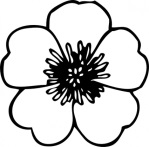 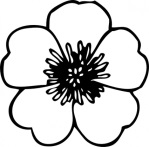 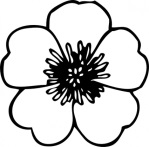 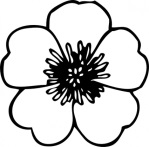 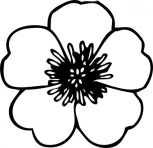 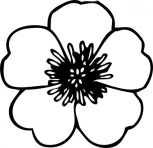 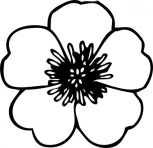 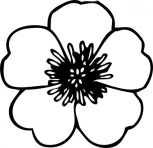 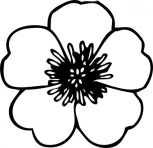 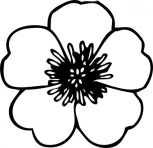 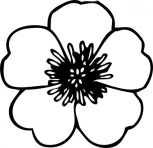 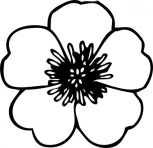 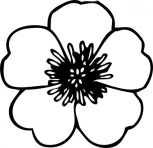 Cách 1: Đếm tiếp
13
14
12
11
10
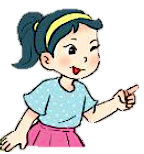 9
9  +  5  =  14
Cách 2: Tách số
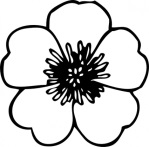 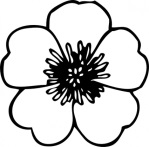 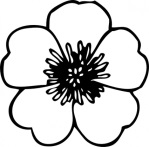 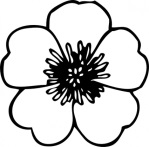 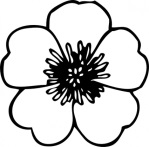 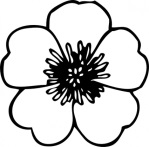 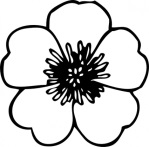 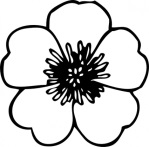 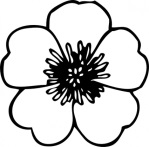 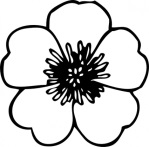 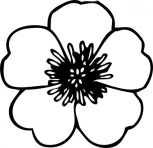 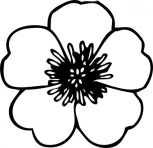 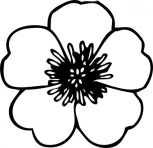 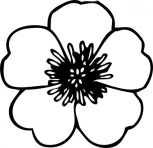 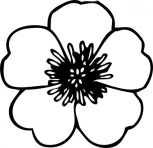 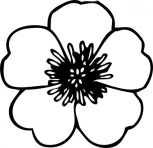 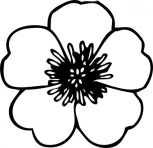 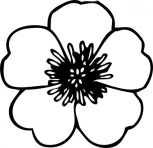 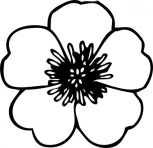 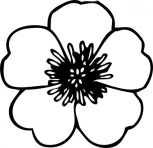 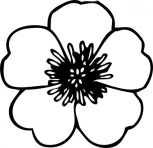 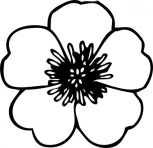 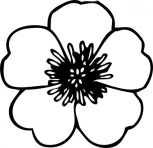 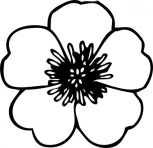 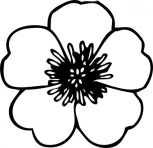 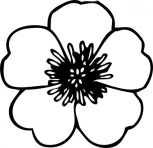 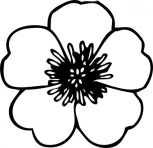 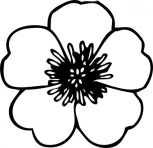 5
9
Tách: 5 = 1 + 4
9 + 1 = 10
10 + 4 = 14
9  +  5  =  14
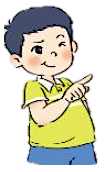 4
10
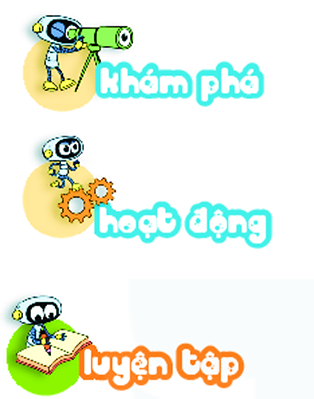 1
Tính
Tách: 6 = 1 + 5
9 +            =
10 +            = 
9 + 6 =
Tách: 6 = 2 + 4
8 +            =
10 +            = 
8 + 6 =
10
1
a)
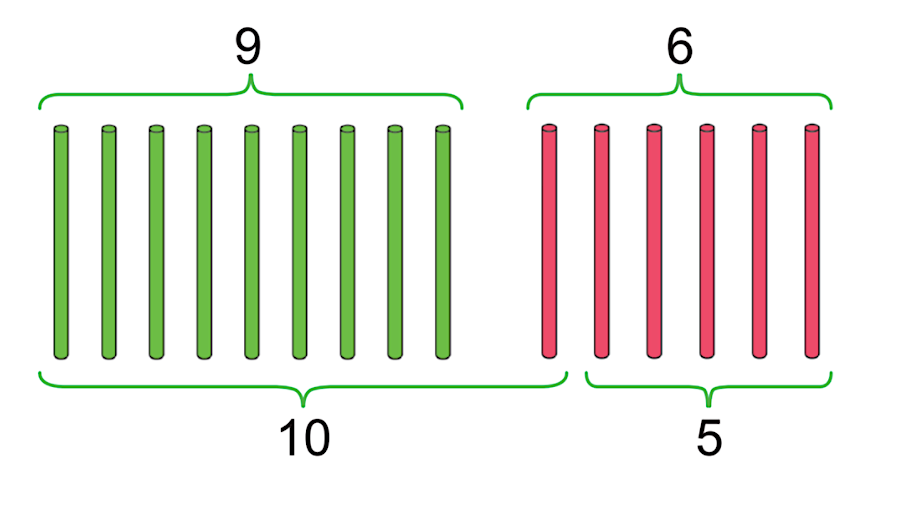 ?
?
?
?
15
5
?
?
?
?
15
?
?
?
4
b)
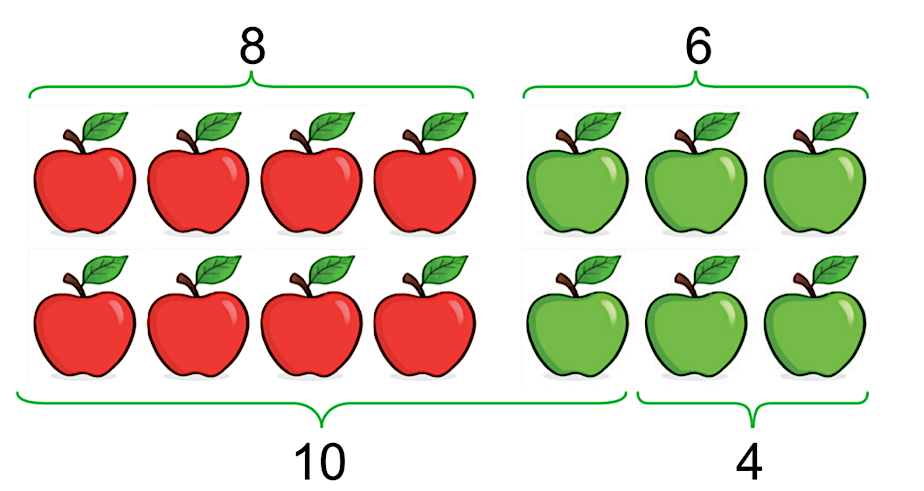 10
2
14
4
14
2
a) Tính 9 + 2
Tách: 3 = 1 + 2
9 +            =
10 +            = 
9 + 3 =
Tách: 7 = 1 + 4
9 +            =
10 +            = 
9 + 7 =
9  +  2  =
11
11
?
Đếm tiếp: 9 , 10,
?
?
?
?
9  +  3
9  +  7
b) Tính:
?
?
?
?
6
?
?
10
1
10
1
?
16
6
12
2
16
12
9  +  4  =
8  +  3  =
8  +  5  =
13
11
13
c)
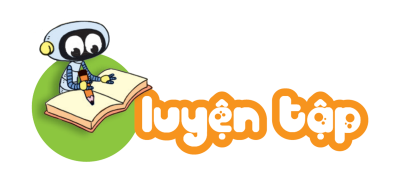 1
Tính 3 + 8
?
?
11
Cách 1:    3  +  8  =  10  +  1  =
Cách 2:    3  +  8  =  1  +  10  =
1
7
11
2
1
2
3
Số?
13
14
15
16
12
Tính:
9   +    5    +   3 = 		
6   +    3    +   4 = 	
10  -    2    +   5 =
17
13
13
4
Tìm cá cho mèo.
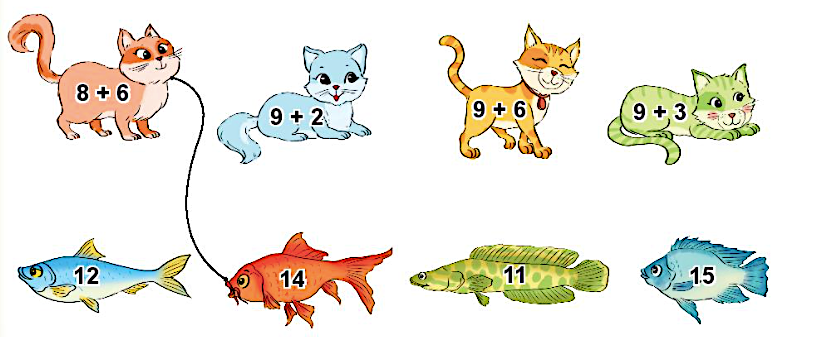 5
Số?
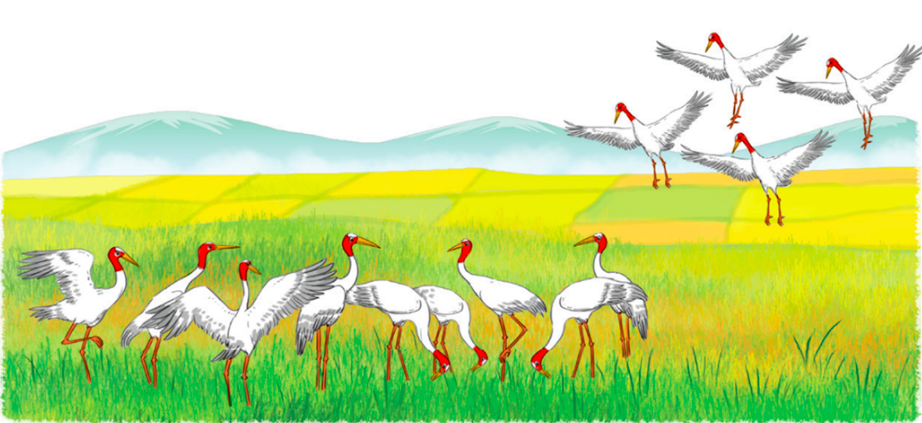 +        =
?
?
?
13
4
9
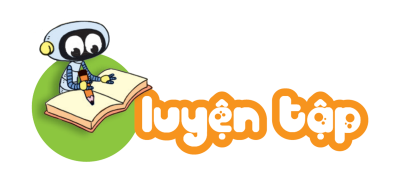 1
a) Tính 7 + 5
?
?
?
?
2
12
7  +  5  =  10  +           =
7  +  6  =  10  +           =
2
?
3
b) Tính 7 + 6
3
13
3
?
3
2
a) Số?
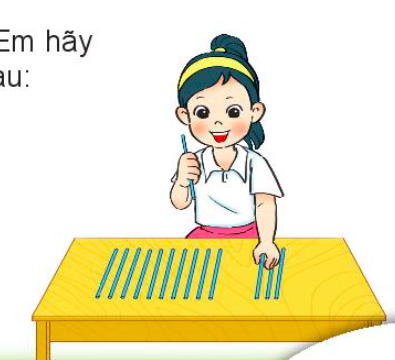 13
14
12
16
b) Mai tách 14 que tính thành hai nhóm. Em hãy tìm số que tính ở nhóm 2 trong bảng sau:
5
6
7
3
a) Tính 8 + 7
b) Tính 8 + 5
15
13
?
?
?
?
8  +  7  =
8  +  5  =
8  +  8  =
6  +  5  =
5
3
?
?
2
2
c) Tính 8 + 8
d) Tính 6 + 5
16
11
?
?
2
?
?
6
4
1
4
Số?
17
12
13
14
15
5
Để giúp đỡ các bạn học sinh ở vùng khó khăn, lớp em đã quyên góp được 8 thùng quần áo và 5 thùng sách vở. Hỏi cả quần áo và sách vở, lớp em đã quyên góp được bao nhiêu thùng?
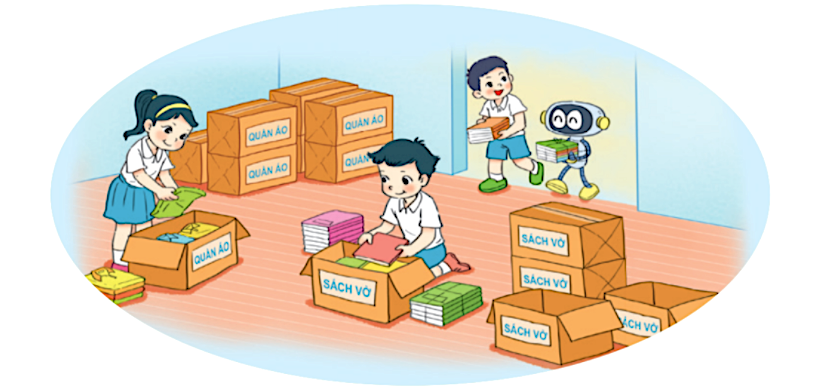 Bài giải:
       Số thùng cả quần áo và sách vở lớp em đã quyên góp được là:
              8 + 5 = 13 (thùng)
                             Đáp số: 13 thùng quần áo và sách vở
1
Số?
a)
13
14
11
15
13
?
b)
11
7
?
?
6
?
8
4
?
3
3
2
6
0
1
1
2
2
2
2
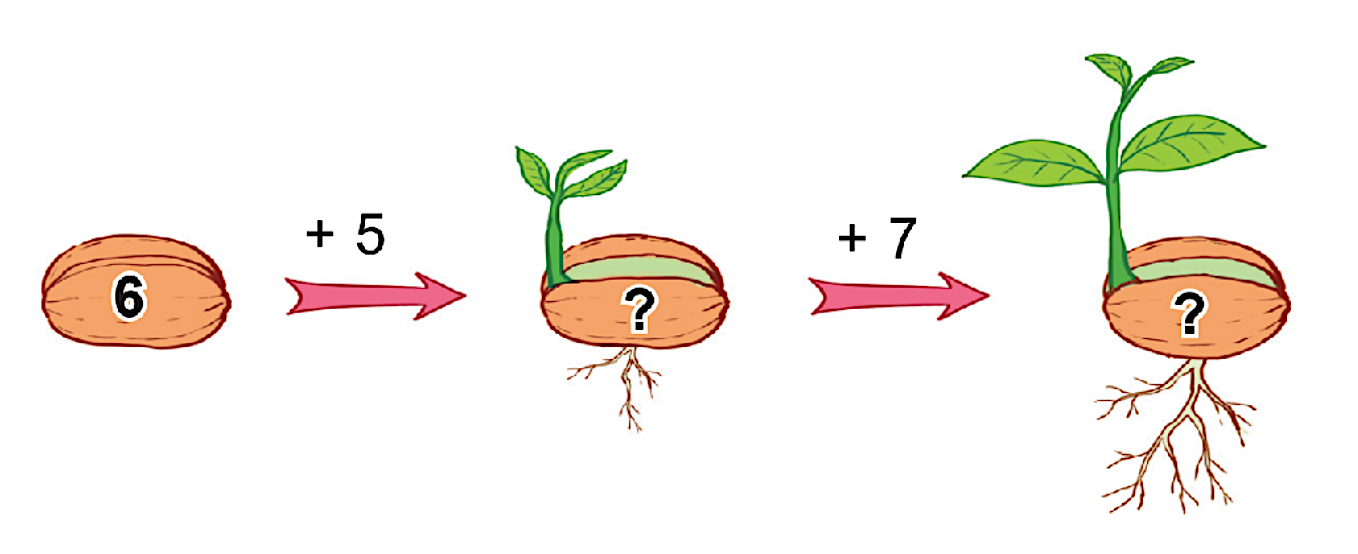 Số?
a)
11
18
b)
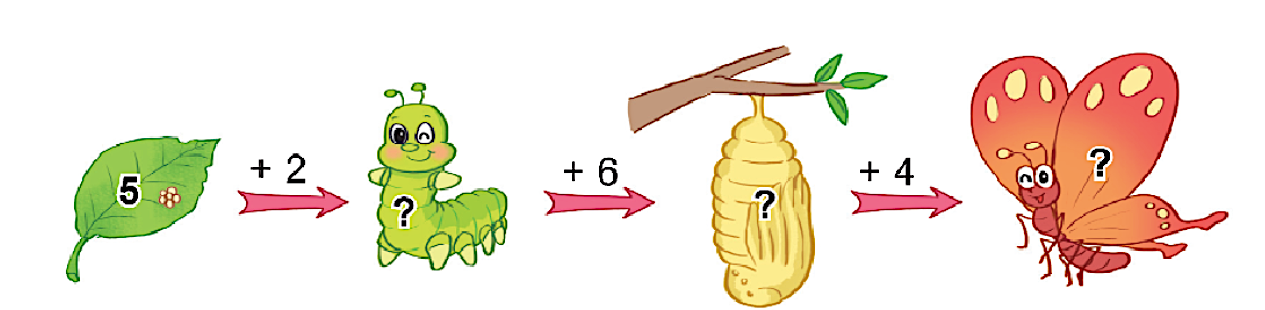 17
13
7
3
Nối hai phép tính có cùng kết quả:
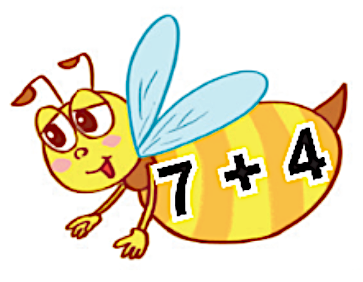 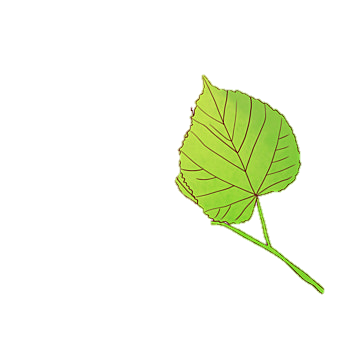 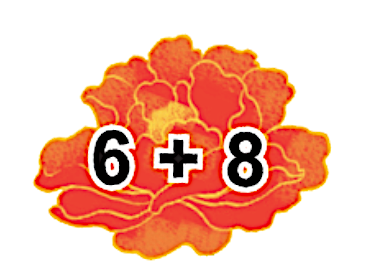 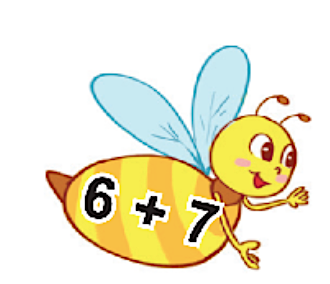 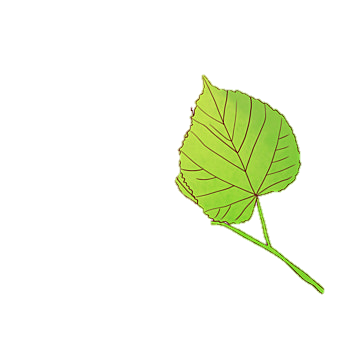 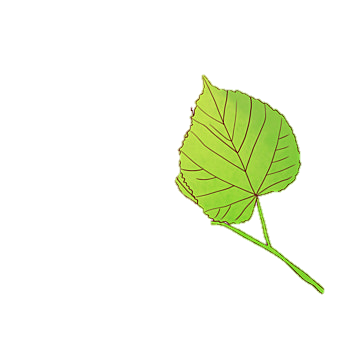 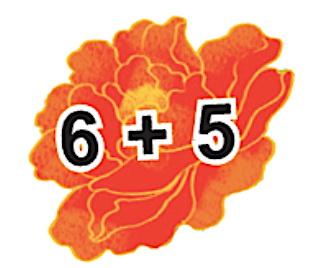 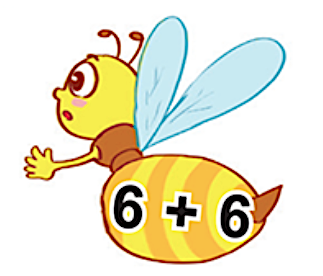 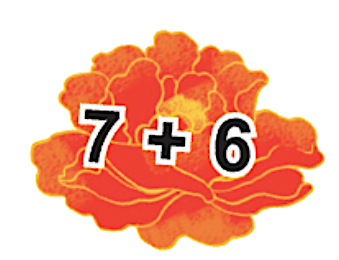 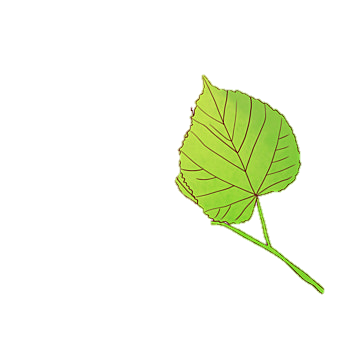 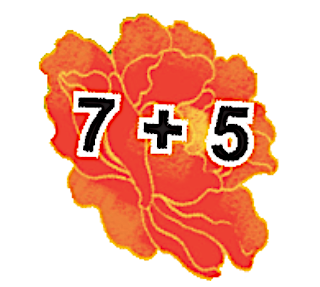 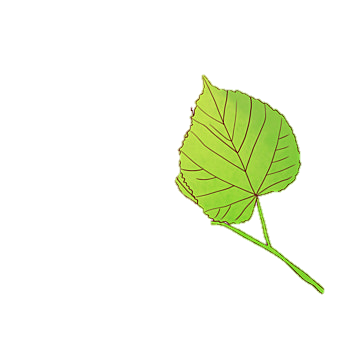 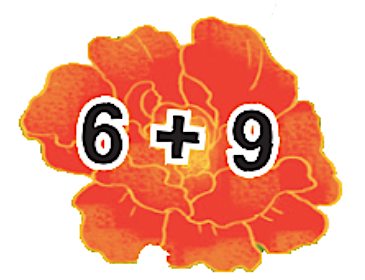 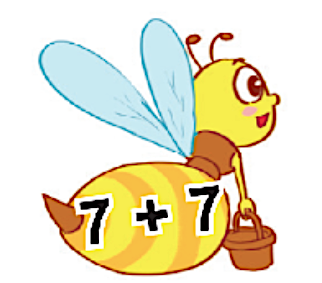 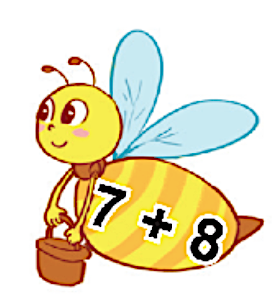 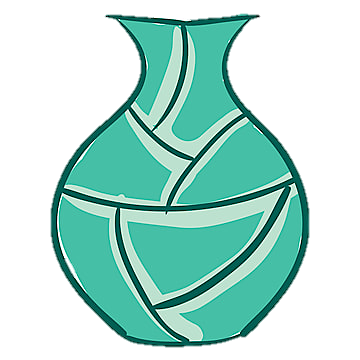 4
Đoàn tàu chở hàng có 4 toa đã ra khỏi đường hầm, còn 7 toa ở trong đường hầm. Hỏi đoàn tàu đó có tất cả bao nhiêu toa?
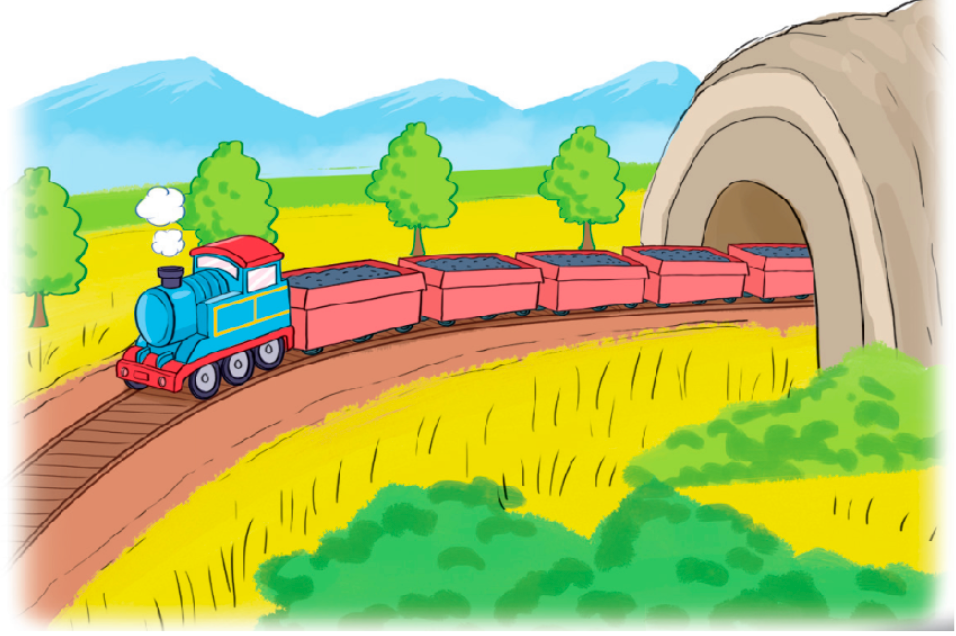 Bài giải:
Số toa đoàn tàu đó có tất cả là:
4 + 7 = 11 (toa)
            Đáp số: 11 toa tàu
1
Số?
14
16
13
13
14
2
Bạn Sao hái những cây nấm ghi phép tính có kết quả bằng 12. Hỏi bạn Sao hái được bao nhiêu cây nấm?
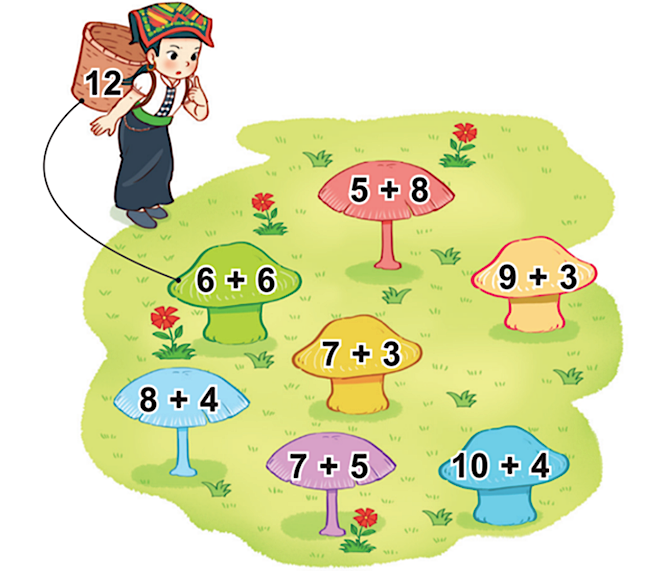  Sao hái được 4 cây nấm
3
a) Tính kết quả của các phép tính ghi ở các thang:
b) Những phép tính nào có kết quả bằng nhau?
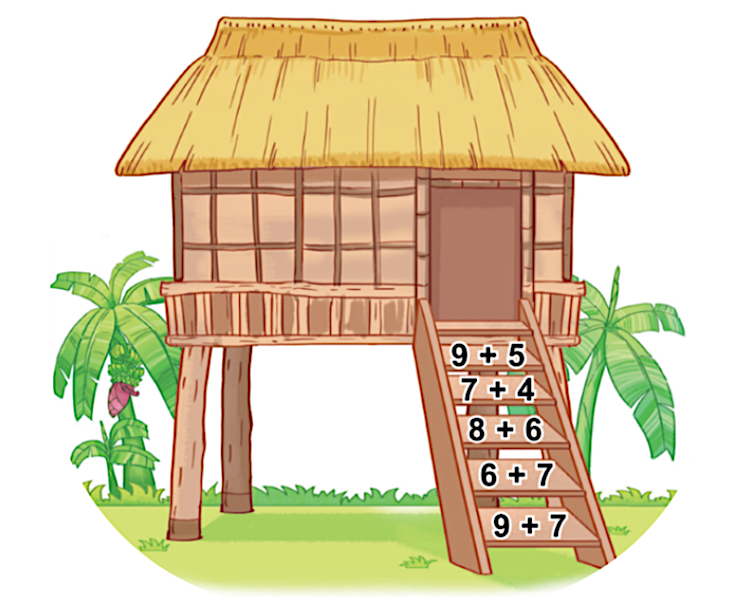 9   +   5
7   +   4
8   +   6
6   +   7
9   +   7
=   14
=   11
=   14
=   13
=   16
4
Hai con xúc xắc nào dưới dây có tổng số chấm ở các mặt trên bằng 11
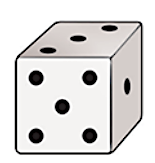 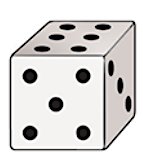 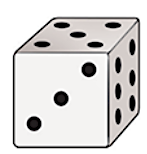 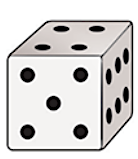 A
B
C
D
5
3
4
6
6 + 5 = 11